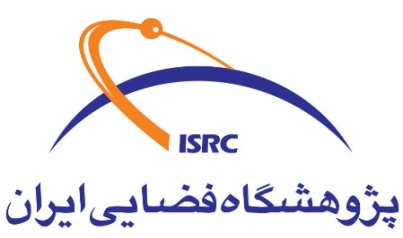 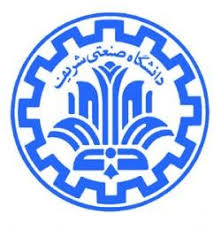 رویداد استارت آپ فضایی ایران
هدف:
ترویج و اشاعه علوم، فناوری­ ها و دستاورد­های فضایی متناسب با فرهنگ و ارزش های اسلامی-ایرانی 
در پارک های موضوعی فضایی

عنوان ایده:

-----------------
1
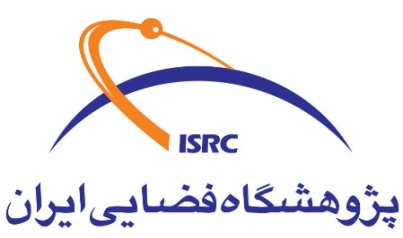 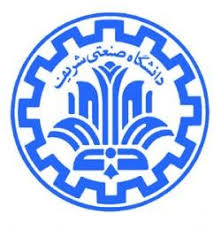 رویداد استارت آپ فضایی ایران
2
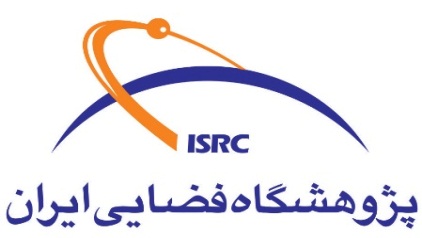 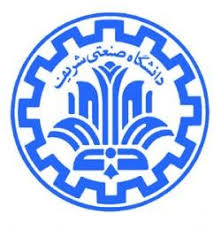 رویداد استارت آپ فضایی ایران
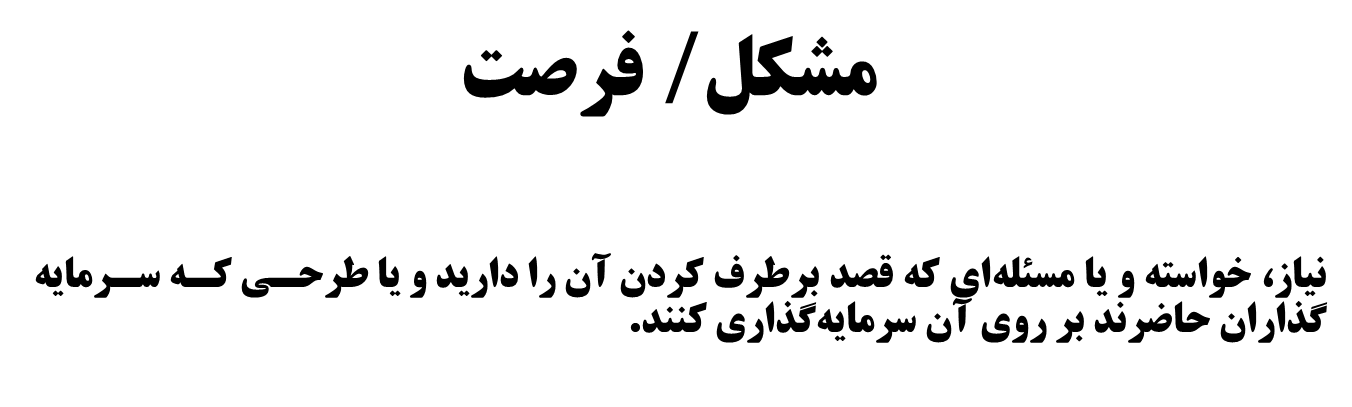 3
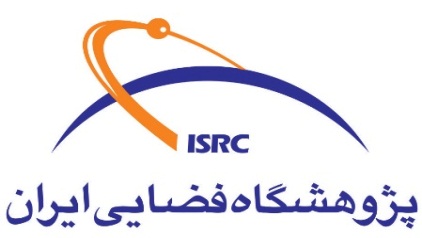 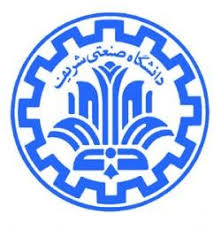 رویداد استارت آپ فضایی ایران
راه‌حل / ارزش پیشنهادی
راه‌حل برطرف کردن نياز يا مسئله یا ارزش‌هایی که با محصول شما به مشتریان منتقل می‌شود توضیح دهید. در مورد اینکه شما چگونه می‌‌خواهید مسئله را حل کنید، صحبت کنید.
4
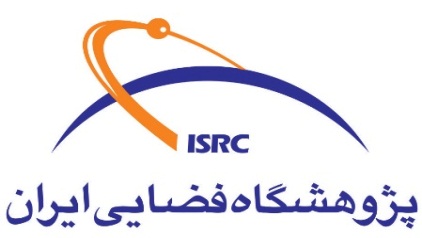 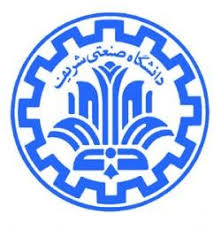 رویداد استارت آپ فضایی ایران
تکنولوژی يا راه حل علمي مورد استفاده
تکنولوژی مورد استفاده در تولیدات و خدماتتان چیست؟ در مورد جزئیات اجرای طرح خود صحبت کنید. در این اسلاید بیشتر از تصاویر، نمودارها و اشکال استفاده کنید. (در صورت نياز مي توانيد 1 اسلايد ديگر نيز اضافه كنيد)
5
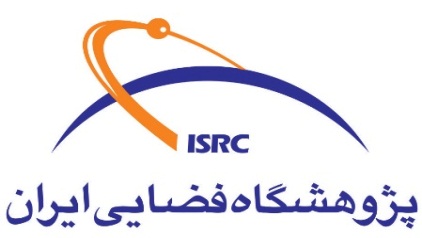 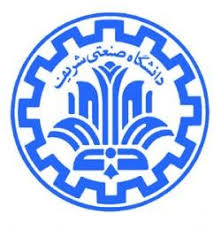 رویداد استارت آپ فضایی ایران
مدل کسب‌وکار
”کسب‌وکار شما چگونه درآمدزایی می‌کند“
موارد زير را تكميل فرمائيد: (در صورتي كه طرح شما صرفاً براي رفع مشكلات یا ترویج علم و فناوری فضایی بوده و الگوي كسب درآمد  ندارد يا به صورت يك  پروژه علمي دانشگاهي ارائه مي گردد، فقط موارد 4 تا 6 را تكميل نماييد) (در صورت نياز مي توانيد 2 اسلايد ديگر نيز اضافه كنيد)
1- مشتريان شما و نحوه ارتباط با آنها چگونه است؟
 2- آيا براي توليد و فروش نياز به شريك و سرمايه گذاري داريد؟(شركاي مالي، حقوقي، علمي و.....) 
3- درخصوص نحوه درآمدزايي و ميزان درآمد در كوتاه مدت، ميان مدت و بلند مدت، محدوده درآمد را اعلام نمائيد.
4- منابع اصلي و تجهيزات مورد نياز شما براي توليد محصول يا ارائه خدمات چيست؟ در حالت كلي امكانات مورد نياز را اعلام كنيد.
5-چه هزينه‌هايي براي طرح خود از شروع تا ايجاد محصول يا خدمات متصور هستيد؟(هزينه‌هاي توليد يا خدمات از ابتدا تا اتمام كار)
6- مدت زمان مورد نياز براي توليد نهايي محصول يا خدمات چقدر است؟
6
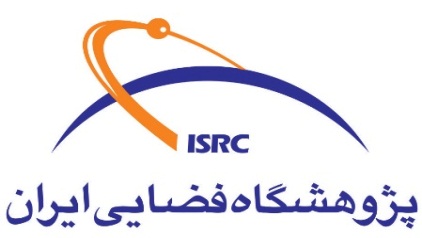 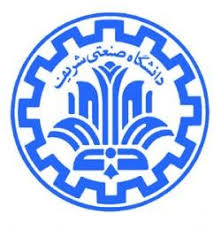 رویداد استارت آپ فضایی ایران
برنامه بازاریابی و فروش
(در صورتي كه طرح شما صرفاً براي رفع مشكلات یا ترویج علم و فناوری فضایی بوده و الگوي كسب درآمد  ندارد يا به صورت يك  پروژه علمي دانشگاهي ارائه مي گردد، اين اسلايد را تكميل نفرمائيد) چگونگی وارد شدن به بازار هدف و دسترسی به مشتریانتان را بیان کنید. به این معنا که شما چگونه مشتری را جذب می‌کنید و برای محصول یا خدمت مورد نظرتان، چگونه بازاریابی و فروش را انجام می‌دهید.
7
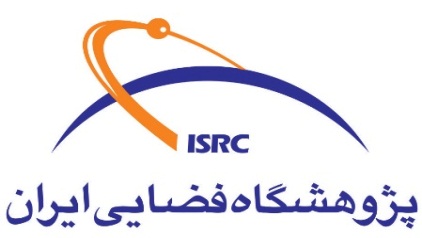 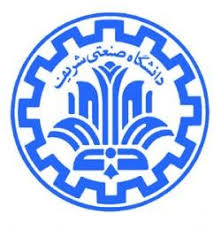 رویداد استارت آپ فضایی ایران
تحلیل رقابت(مزيت)
یک نمای کلی و جامع از رقابت موجود در بازار را بیان کنید و بگوئید در میان رقبای موجود مزیت طرح شما چیست و چه توانایی‌هایی برای رقابت با آن‌‌ها دارید.
 (در صورتي كه طرح شما صرفاً براي رفع مشكلات یا ترویج علم و فناوری فضایی بوده و الگوي كسب درآمد  ندارد يا به صورت يك  پروژه علمي دانشگاهي ارائه مي گردد، در اين اسلايد در خصوص مزيت روش استفاده شده در تحليل براي رفع نياز(خواسته) و اعتبار نتيجه به دست آمده صحبت كنيد )
8
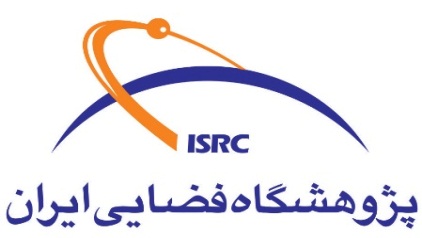 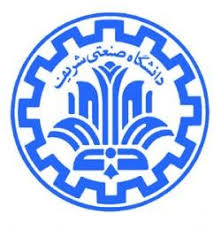 رویداد استارت آپ فضایی ایران
تیم مدیریتی
در این اسلاید در مورد افراد کلیدی تیم خود، اعضای هیئت مدیره و مشاوران کسب‌وکارتان صحبت کنید و در صورت داشتن سرمایه‌گذار از او نام ببرید.
9